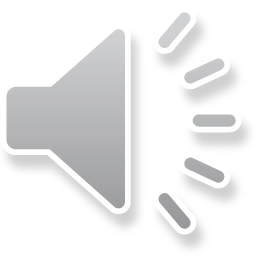 ERASMUS +
Projekat KA122
 Bonton nege –(od)rastimo zajedno
O PROGRAMU
Erazmus+ je jedan od najvećih programa EU  koji finansira projekte mobilnosti i saradnje u oblasti obrazovanja, obuka mladih i sporta. Nastao je 2014. godine, a 2021. je ušao u novi sedmogodišnji period sprovođenja koji će trajati do 2027. godine.
Opšti cilj Programa je da, putem celoživotnog učenja, podrži obrazovni, profesionalni i lični razvoj pojedinaca u oblasti obrazovanja, obuka, omladine i sporta.
Provođenje vremena u drugoj zemlji sa ciljem učenja, odnosno usavršavanja i rada trebalo bi da postane standard, kao i poznavanje dva strana jezika pored maternjeg.
Ko su članice programa?
To su prvenstveno evropske države, ali i sve ostale zemlje sveta, u određenom kapacitetu. Sve članice programa se dele na države članice EU i treće zemlje pridružene Programu i treće zemlje koje ne učestvuju punopravno u Programu. Srbija je punopravna članica programa Erazmus+ od 2019. godine i ima status treće zemlje pridružene Programu, što znači da ustanove i organizacije iz Srbije mogu da se prijavljuju za sve vrste projekata u ulozi koordinatora i partnera, kao i države članice Evropske unije. 
Ko može da učestvuje u programu?
Konkretno, to su: predškolske ustanove, osnovne škole, srednje stručne škole i gimnazije, univerziteti i visoke škole, škole za obrazovanje odraslih, organizacije koje pružaju razne oblike stručnog obrazovanja i obuka, organizacije civilnog društva/udruženja građana koje se bave obukama za mlade, lokalne samouprave, mala i srednja preduzeća, profesionalna udruženja i slično.
Fondacija Tempus je zadužena za sprovođenje Erazmus+ programa u Srbiji.
https://www.facebook.com/gutwehlitz
http://www.gut-wehlitz.de/
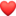 Our Little Piece of Heaven
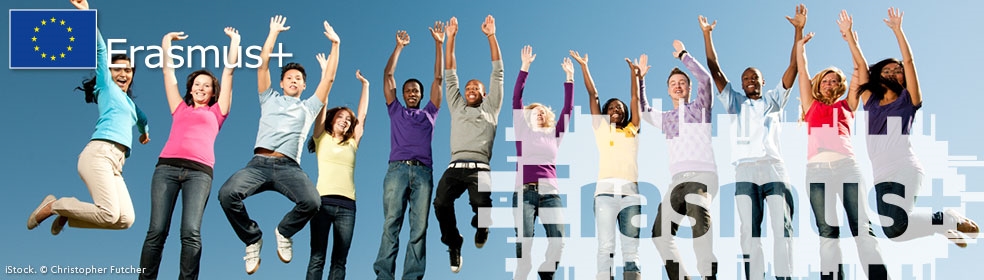 Our Little Piece of Heaven 
At Vitalis we offer equal opportunities for all students. Our mission is to support them in practicing new professional skills, improving their communication, language, and social skills. Moreover, we provide opportunities to learn about new cultures while living in a multicultural environment. Our campus is a melting pot of students from all over Europe, making it a vibrant and diverse community. It's a place where you can find new friends and make significant progress in self-development.
All of these opportunities and much more can be found in one place: Vitalis, Gut Wehlitz. Live new experiences with Erasmus projects and discover the beauty of Germany with us.
Obogaćuje živote, širi vidike
FONDACIJA
TEMPUS
SRBIJA

Medicinska škola
Stevica Jovanović 
Pančevo
Vitalis gut Wehlitz
Zašto Vitalis i Lajpcig?
Ovakva arhitektura stigla je i u naše Pančevo i Zemun a prvi kibicfenster nastao je u Lajpcigu davne 1523.godine.
Projekat Bonton nege podrazumeva negu kao širi pojam u značenju rasta duha i tela.
Ova mobilnost omogućava naš rast i odrastanje kroz kulturu-umetnost, jezik i naravno struku, zdravstvenu negu.
Učenici drugog razreda dva obrazovna profila, medicinska sestra-tehničar i zdravstveni negovatelj su izabrani za mobilnost u  projektu. Na časovima opšte kulture, književnosti, uče o  Dositeju Obradoviću čiji boravak u Lajpcigu i Haleu  menja odnos prema prosvećenosti, jeziku i kulturi našeg naroda.

Dositej, putnik prosvećenosti: Obrazovanje na Zapadu, Beč - Hale, 4. epizoda – YouTube
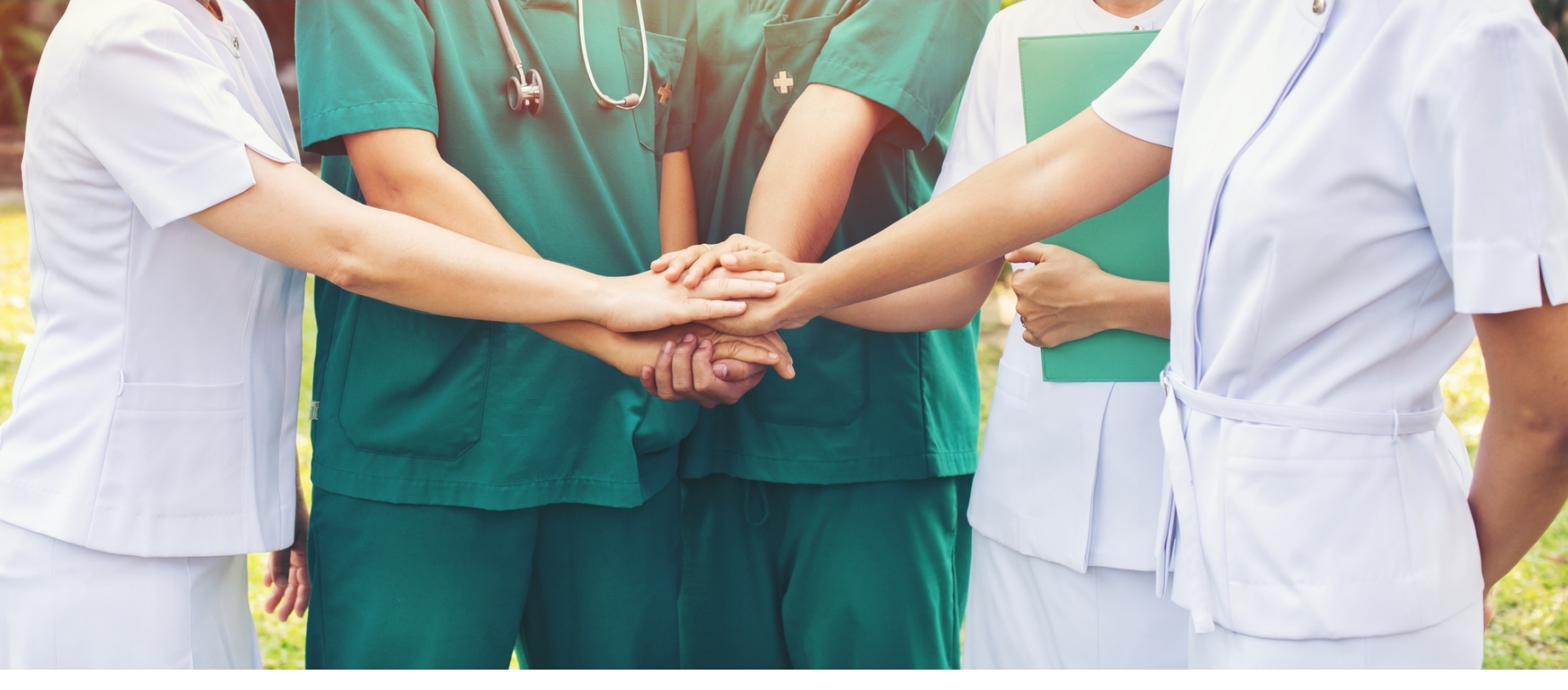 „Škola, početak kulture; putovanja - kulturna panorama: čitanje- strast i slast kulture, kultura sama“  Isidora SekulićOvu kulturnu panoramu Berlin i Drezden, posetićemo tokom našeg boravka.
Autorke projekta
Violeta Nikodinović                                       Nataša Arambašić
            nastavnica matematike                       nastavnica srpskog jezika i književnosti
www.medicinskapancevo.edu.rs